Вплив негативних факторів на 
Здоров’я людини
Виконала:
Учениця 11 класу
Міраліва, М
Здоров’я людини залежить від багатьох факторів: кліматичних  екологічних умов забезпечення продуктами харчування  і їх цінності,  і соціально економічних, а також стану медицини …
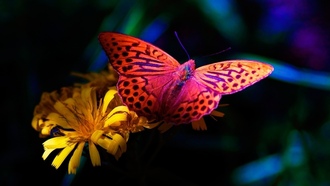 Доведено, що здоров’я людини залежить від умов та способу життя, на здоров'я людини впливають 
 Шкідливі звички.
 не правильне харчування 
Несприятливі умови праці,
 моральне і психічне навантаження
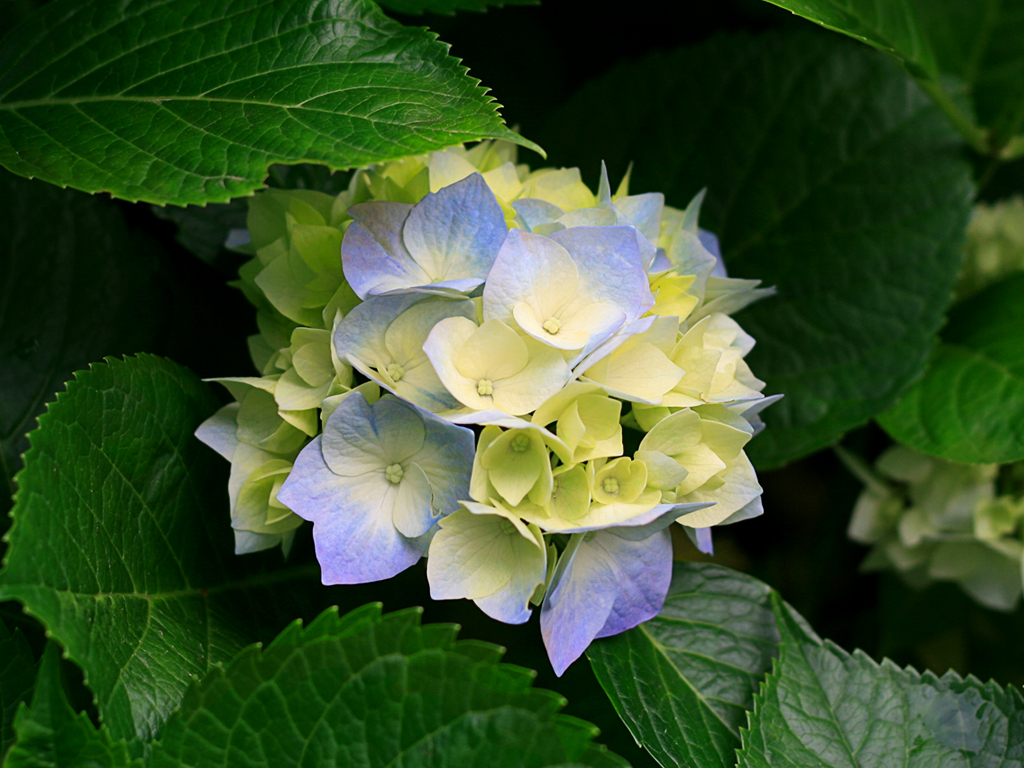 Малорухомий спосіб життя погані 
 погані матеріальні умови 
 самотність 
 низький освітній та культурний рівень.
Здоров’я  людини  загрожують  
негативні наслідки науково-технічної революції і урбанізації
 антропогенне забруднення природного середовища; 
 погіршення  генитичного фонду популяції;
 не достатнє забезпечення продуктами харчування 
 не здоровий спосіб життя 
Неефективність медичних профілактичних заходів, низька якість медичної допомоги
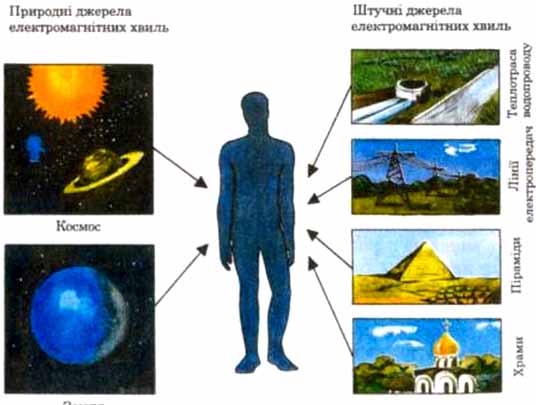 Негативно позначається на формуванні здоров’я і несприятлива екологічна обстановка зокрема забруднення : повітря, води, ґрунту, а також складні природно-кліматичні умови
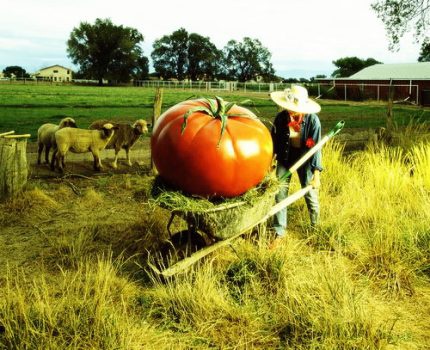 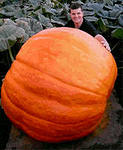 Найменше загрозу для людства становить антропогенне забруднення природного середовища. Хімічне, радіоактивне, бактеріологічне забруднення повітря води ґрунту продуктів харчування а також шум вібрація електромагнітні поля іонізуючі  випромінювання викликають в організмі людей тяжкі патологічні явища, глибокі генетичні зміни. Це призводить до різкого збільшення  захворювань,передчасного старіння й смерті, народження не повноцінних дітей…
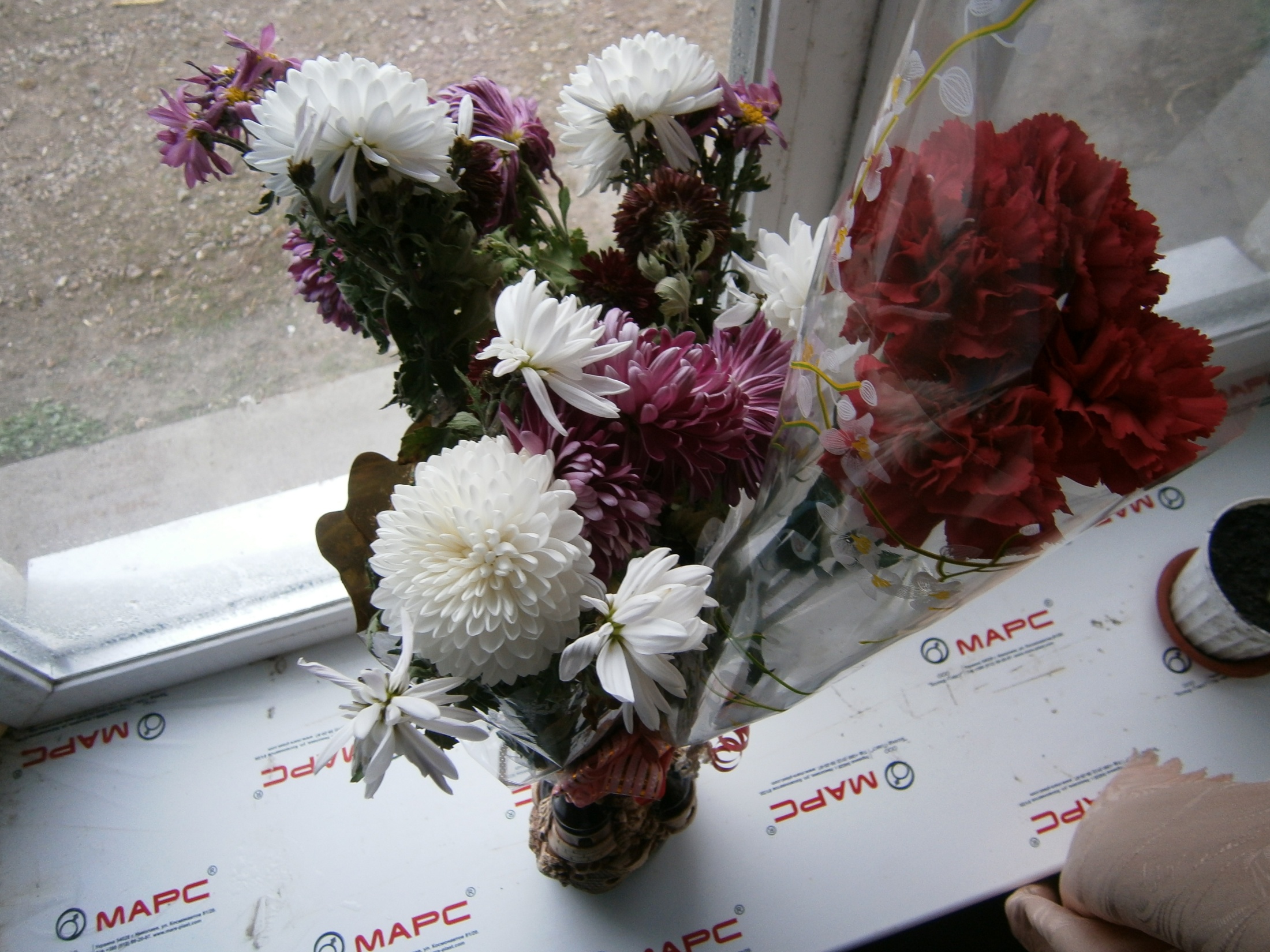 Дякую за увагу!!!